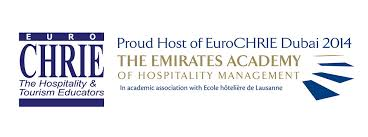 How will Tourism and Hospitality Education have to change in 5, 10 and 15 years’ time for the global citizen student? Zabin Visram, Senior Lecturer, University of West London Ingrid Kanuga, Senior Lecturer, University of West London
1
Our Research
Increase in international student numbers

Longitudinal study of four years indicated challenges in adapting to our education system, developing employability skills and integrating within the community
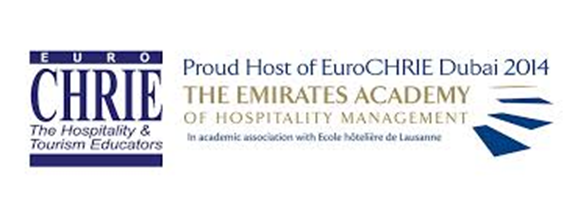 2
Our Research
To address these challenges we created a conceptual framework named The Learning, Assessment, Pastoral (LAP) conceptual Framework.


This provides for a theoretical model perpetuating the concepts of incremental learning, critical thinking; volunteering, competitive spirit and mentoring
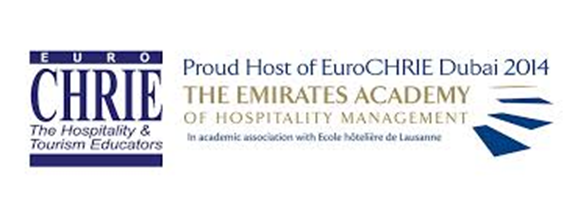 3
Background
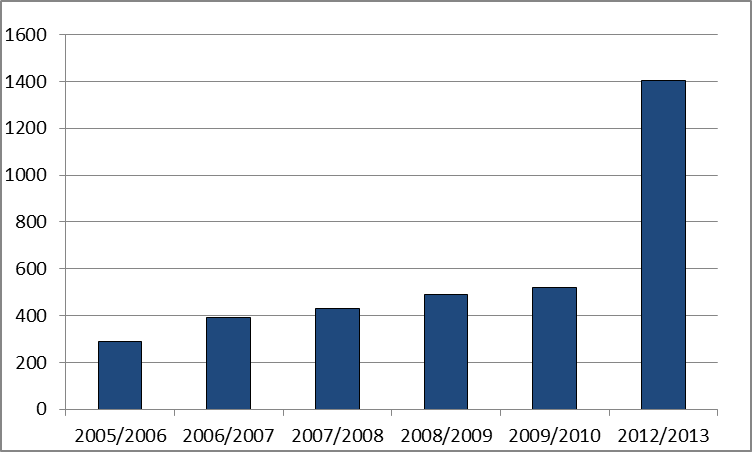 Depicting the trend in rising international student numbers studying at UWL.
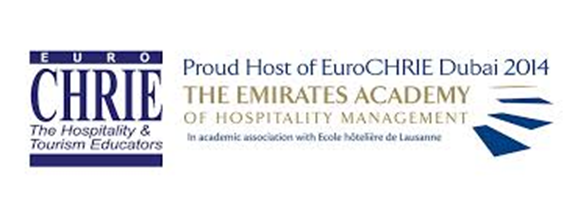 4
Background
According to the HESA, there were 124,545 non-UK domiciled postgraduate students who studied in British universities in 2005/2006.  And in 2012/2013 this figure has increased to 195, 755  (57% increase). 

In addition Universities have started to provide the same education at campuses in host countries, taking the home country academic team into new environments where they have to be ready to provide suitable learning teaching and assessment strategies.
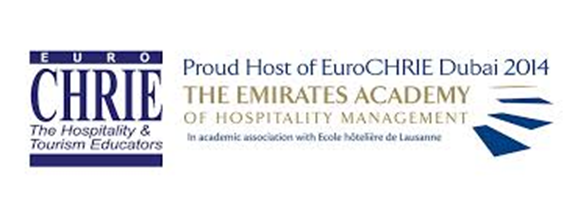 5
The Question
How can universities adapt their programmes to help the international students get accustomed to the UK teaching delivery and assessment structures? 

How can universities develop their curriculums to build in appropriate employability skills to enable them to build a career in their respective industries?
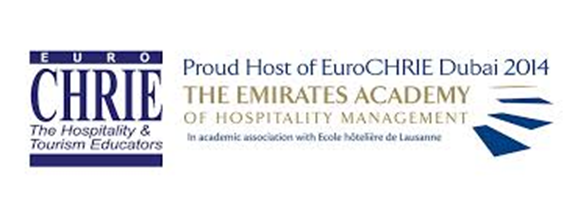 6
Influence
One significant stakeholder influencing university programmes is the employer. They have identified key specific graduate attributes that need to be developed by universities, namely development of soft skills involving communication, change management, self and other leadership, presentation, flexibility and application. 

The Leitch report into review of skills (2006:p3) further identified that there is a direct correlation between skills and employment and indicated that it is the universities that need to make reforms to address this correlation better.
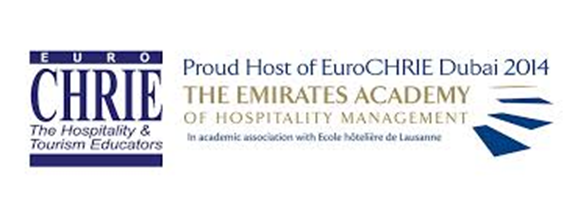 7
The Study
4 year qualitative study involving students in focus groups.



Students on Graduate Diploma course with placement element.
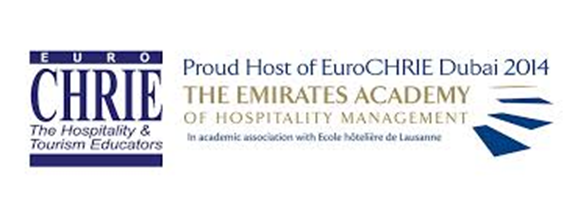 8
Findings
The international student learning was impacted by:

 the different delivery and teaching methods; 

the different forms of assessment strategies; 

concepts of independent learning; 

and by pastoral issues.
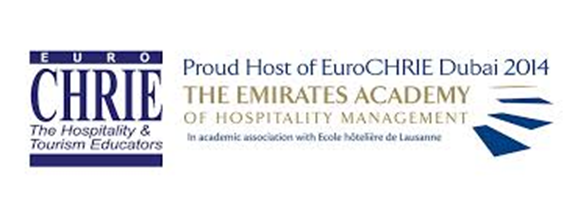 9
The solution
From the findings of this research the lecturing team created a conceptual framework named :

The Learning, Assessment, Pastoral (LAP) conceptual Framework 

informed by industry experts, student cohort and institute of hospitality.
allows for global graduate attributes to be developed and supports integration within the learning and assessment environment.
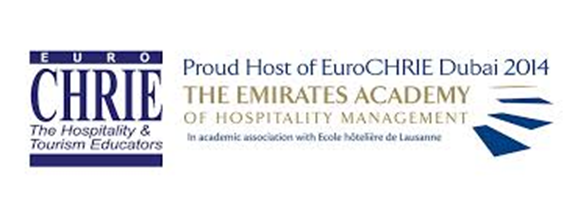 10
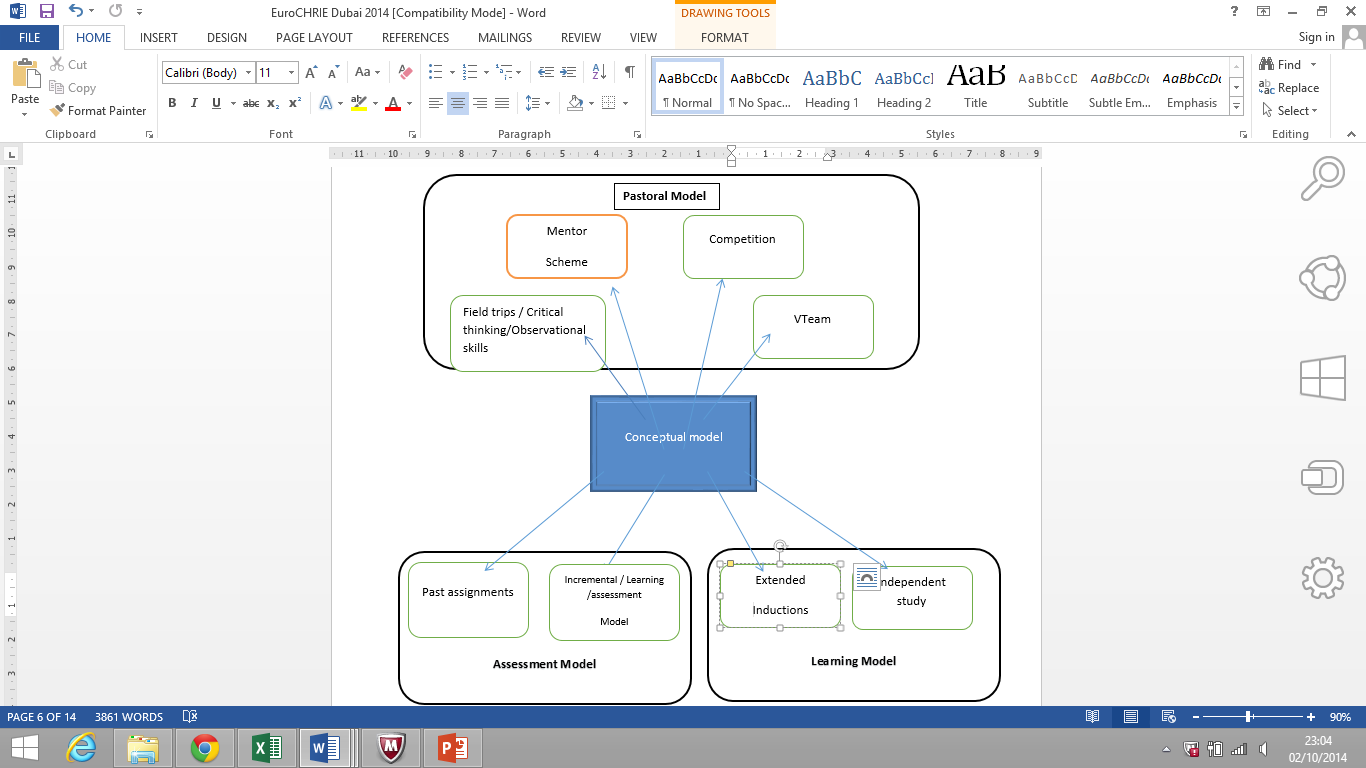 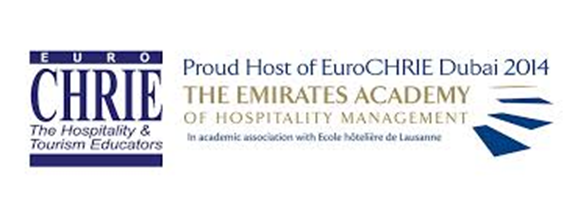 11
Pastoral Model..
Mentorship Scheme

Field Trips

Vteam

Competitions
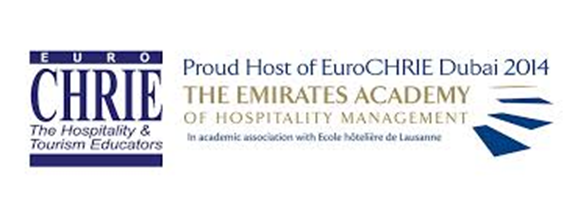 12
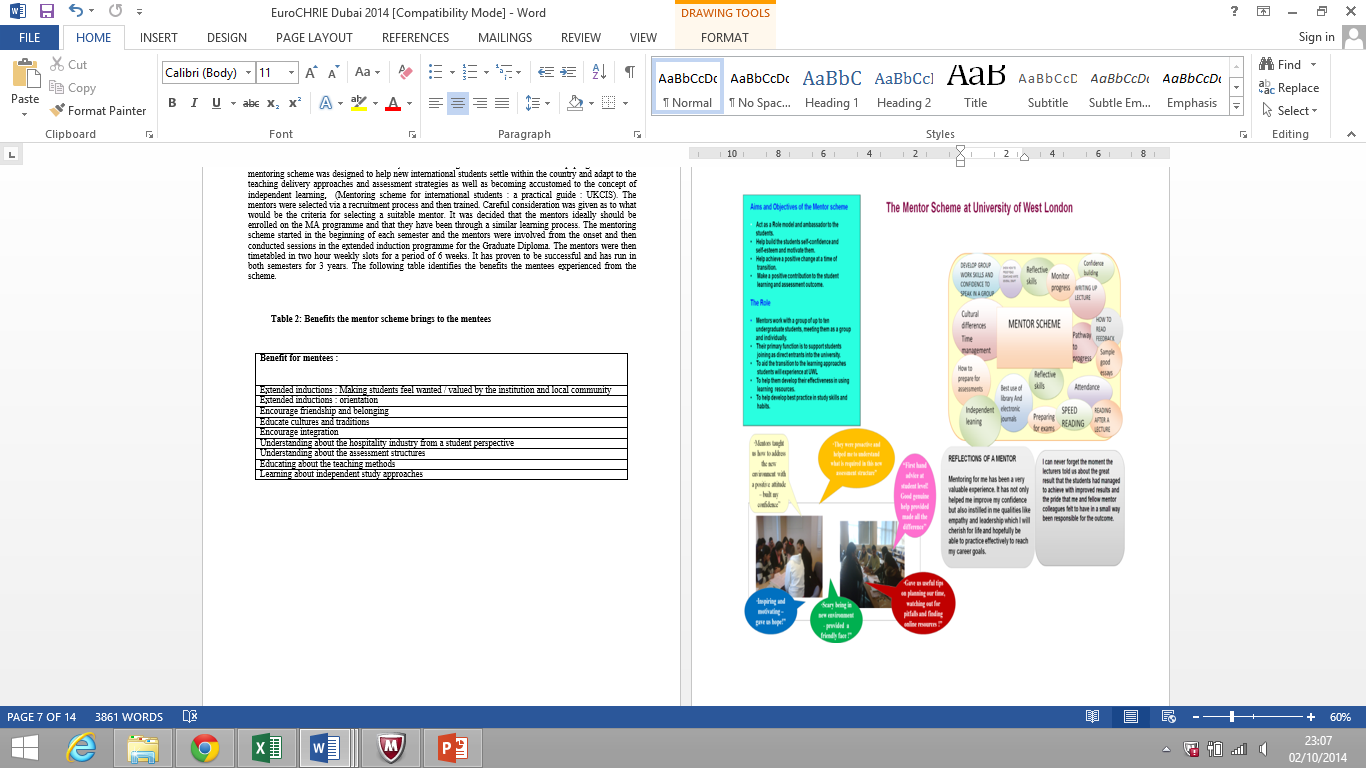 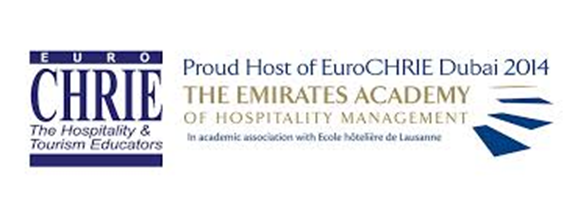 13
The Mentorship Scheme
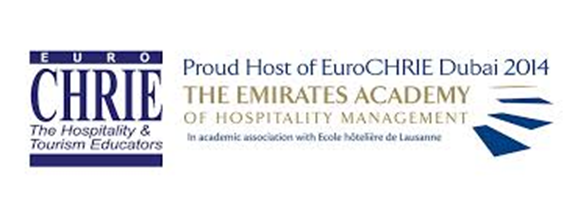 14
Competitions
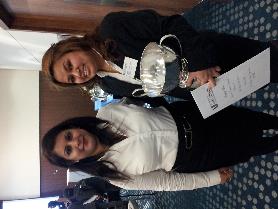 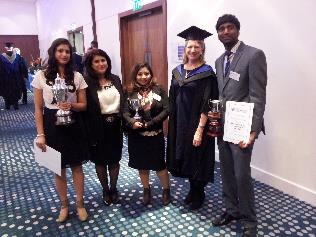 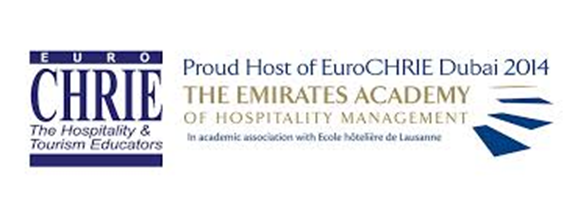 15
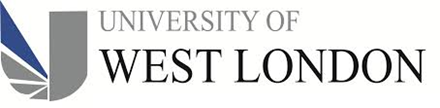 Field Trips
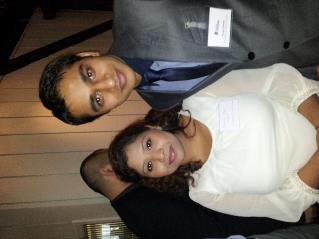 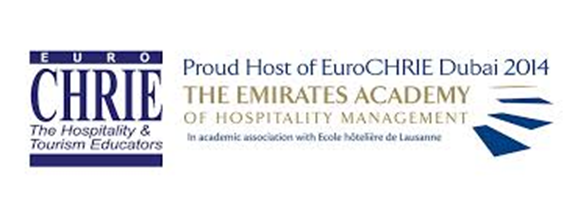 16
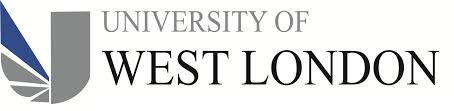 Vteam:HOT E
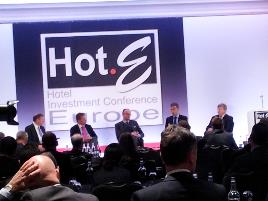 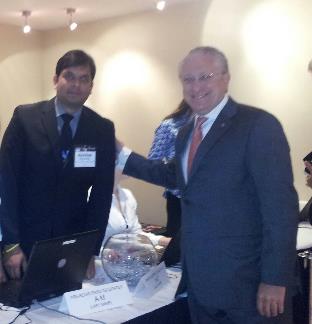 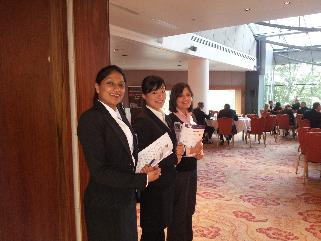 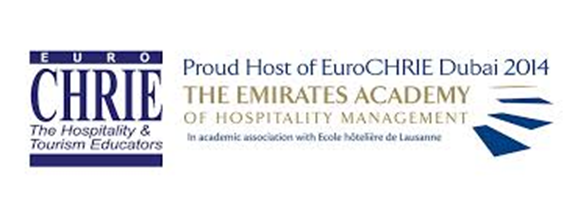 17
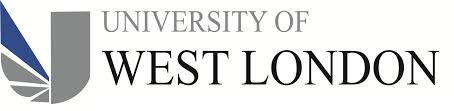 Students organised, and delivered the mentoring conference 25 universities attended the event
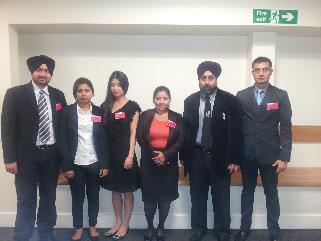 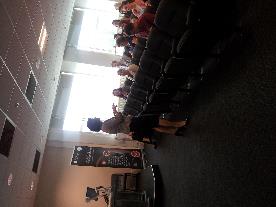 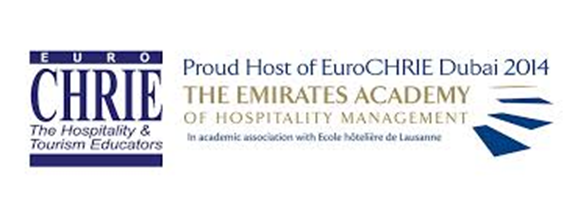 18
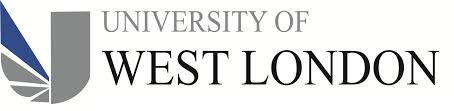 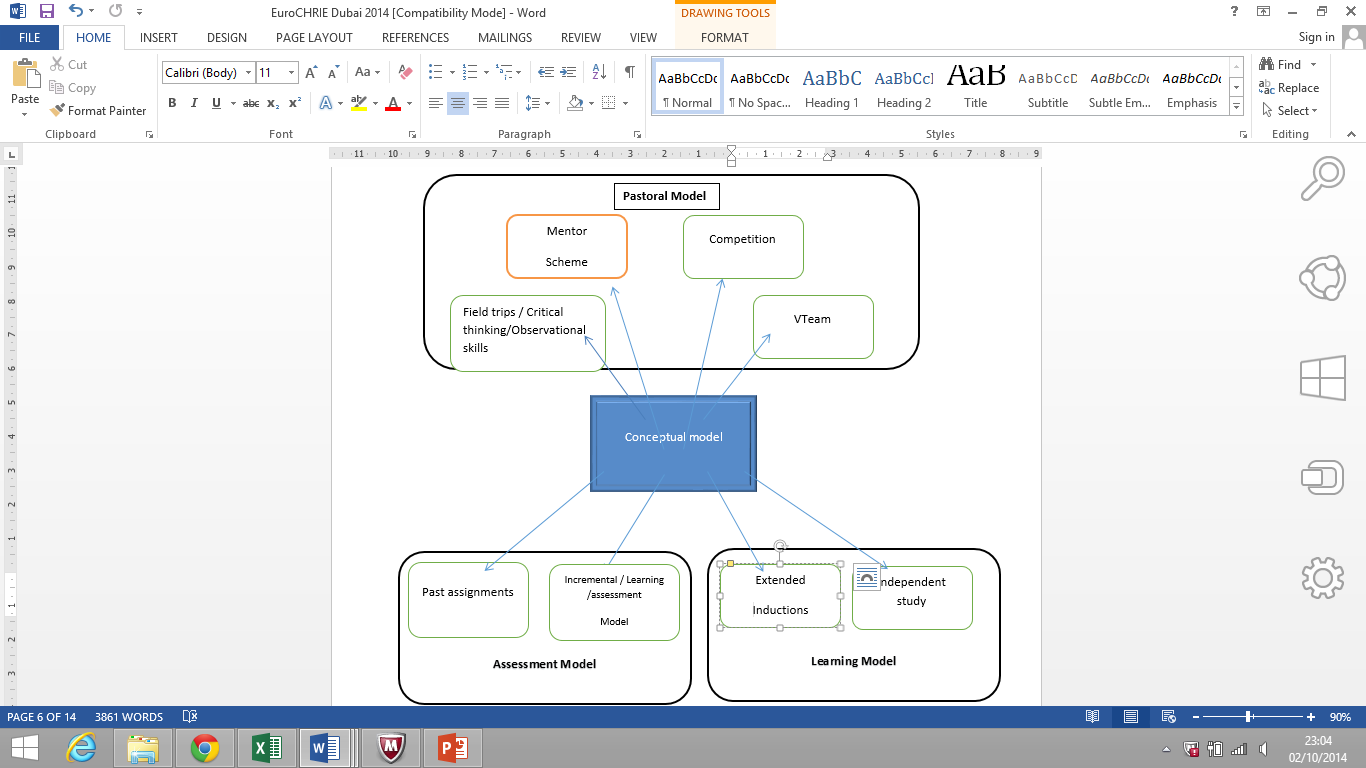 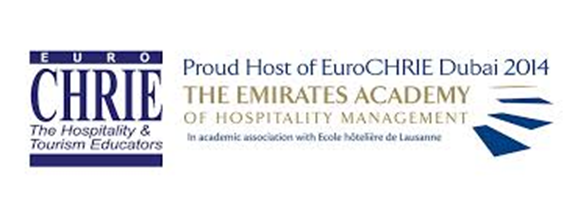 19
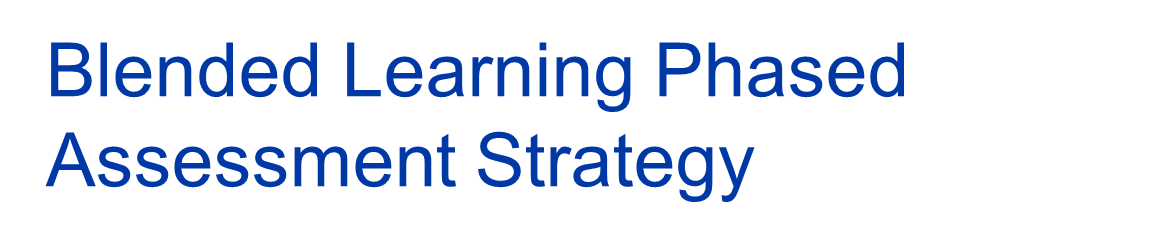 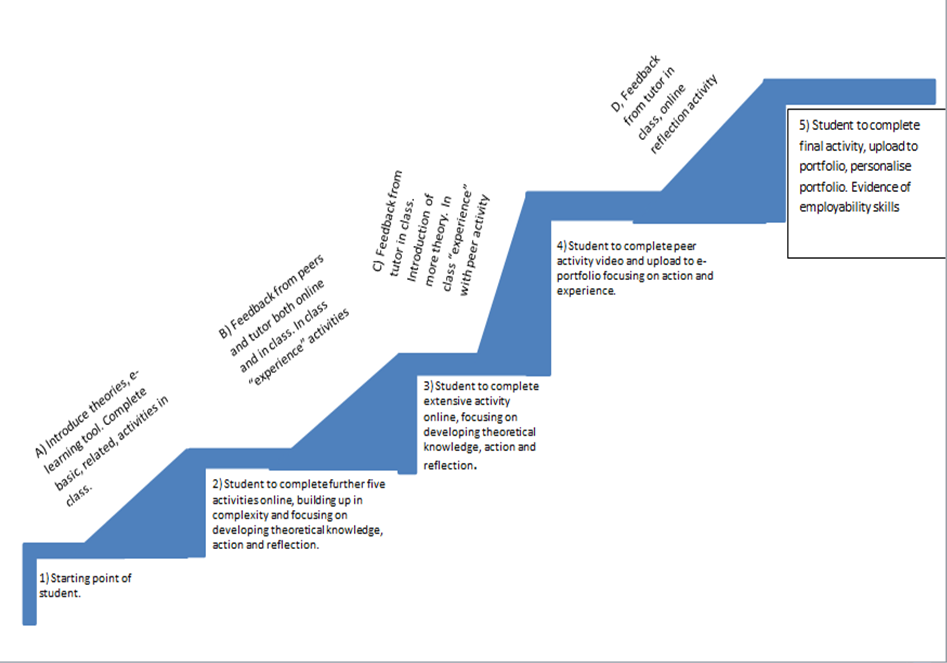 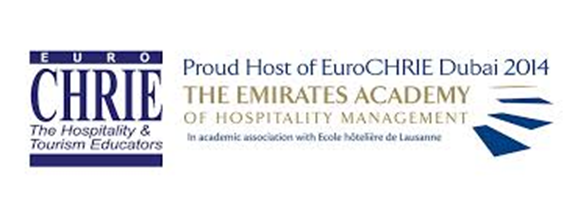 20
Blended Learning Phased Assessment Strategy
https://v3.pebblepad.co.uk/v3portfolio/uwl/Asset/View/k8c6y9HZ98jrs4mZq65t6pM4bh
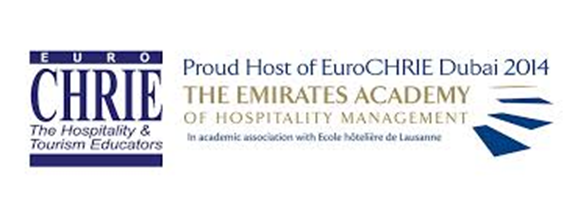 21
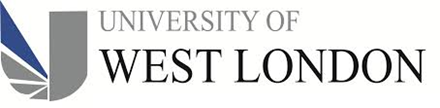 Example:http://www.pebblepad.co.uk/uwl/viewasset.aspx?oid=70765&type=webfolio
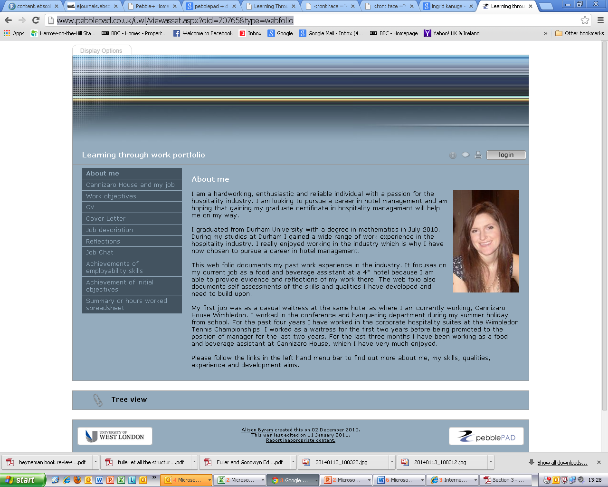 Results
Highly improved academic results and progression

14 industry awards

High profile placements

95% employment upon graduation

Students feel confident, happy and settled.
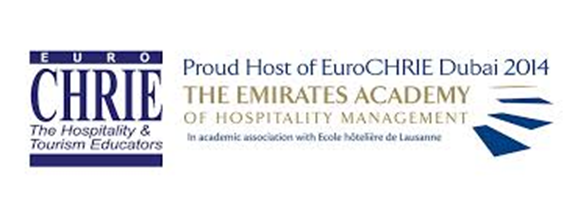 23
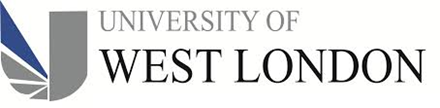 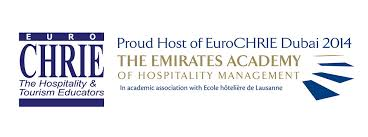 How will Tourism and Hospitality Education have to change in 5, 10 and 15 years’ time for the global citizen student? Zabin Visram, Senior Lecturer, University of West London Ingrid Kanuga, Senior Lecturer, University of West London
24